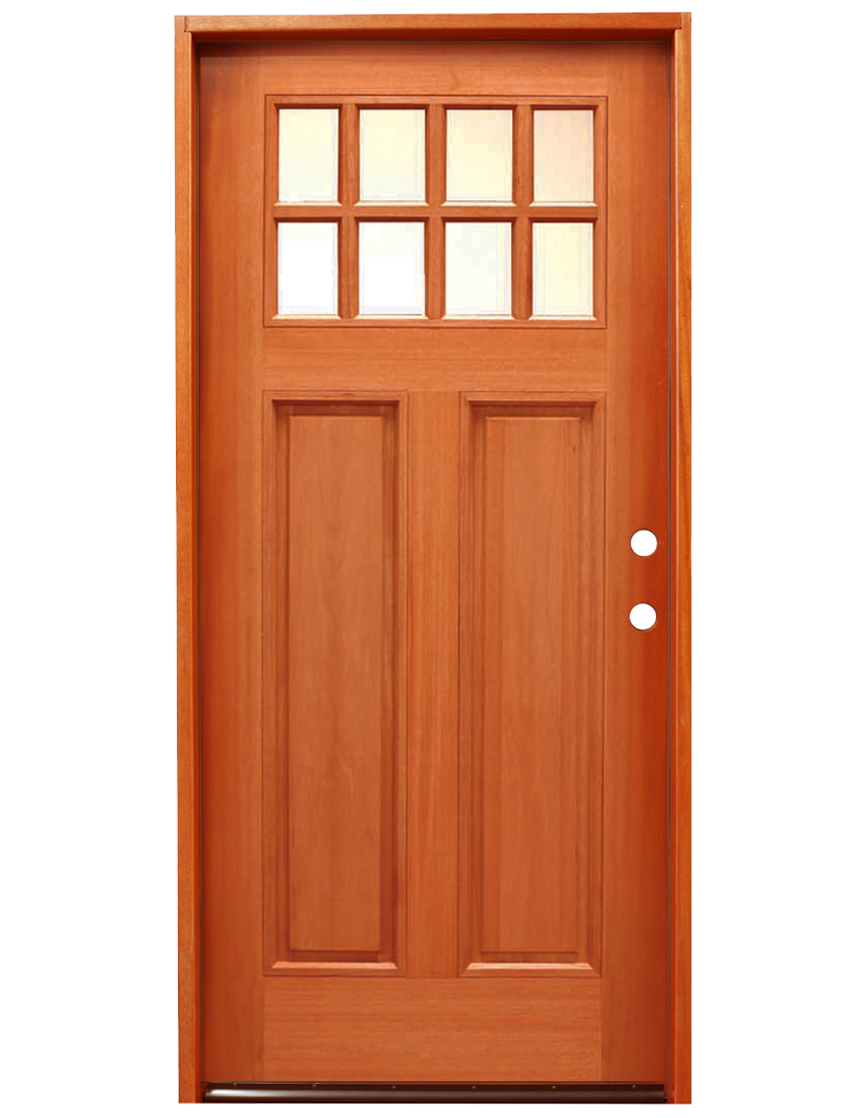 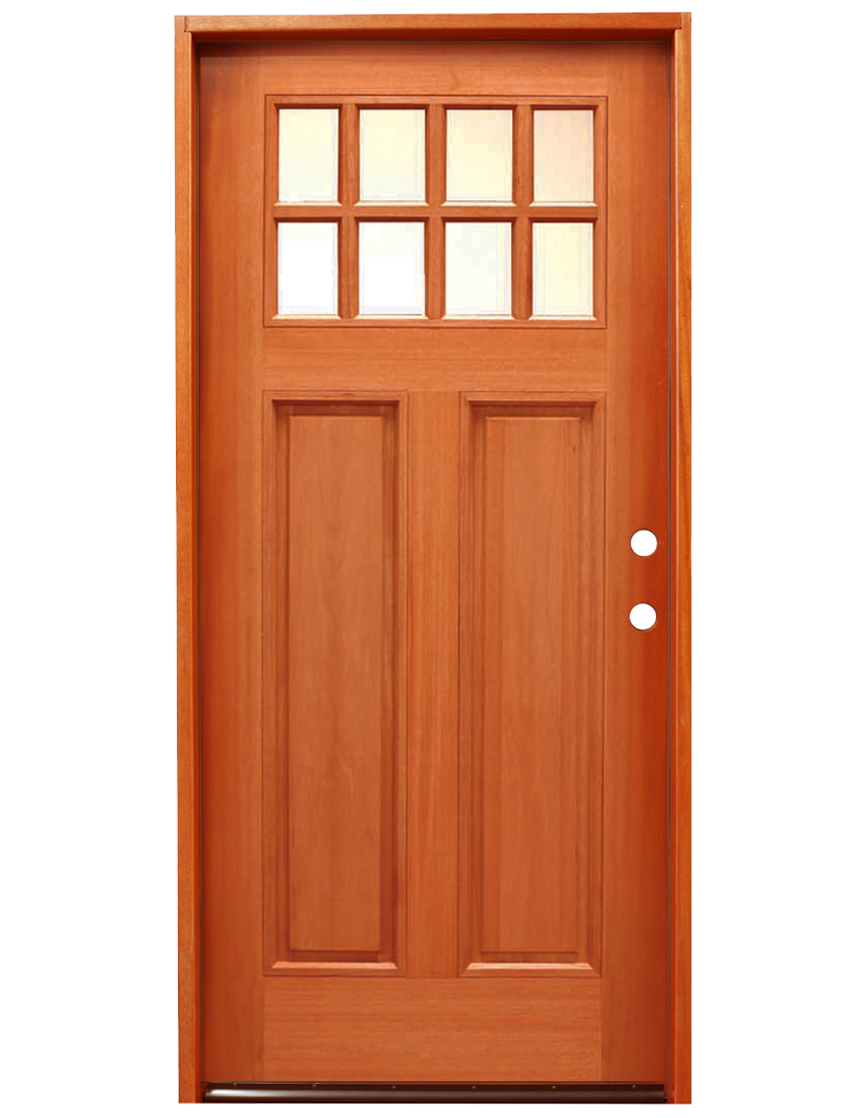 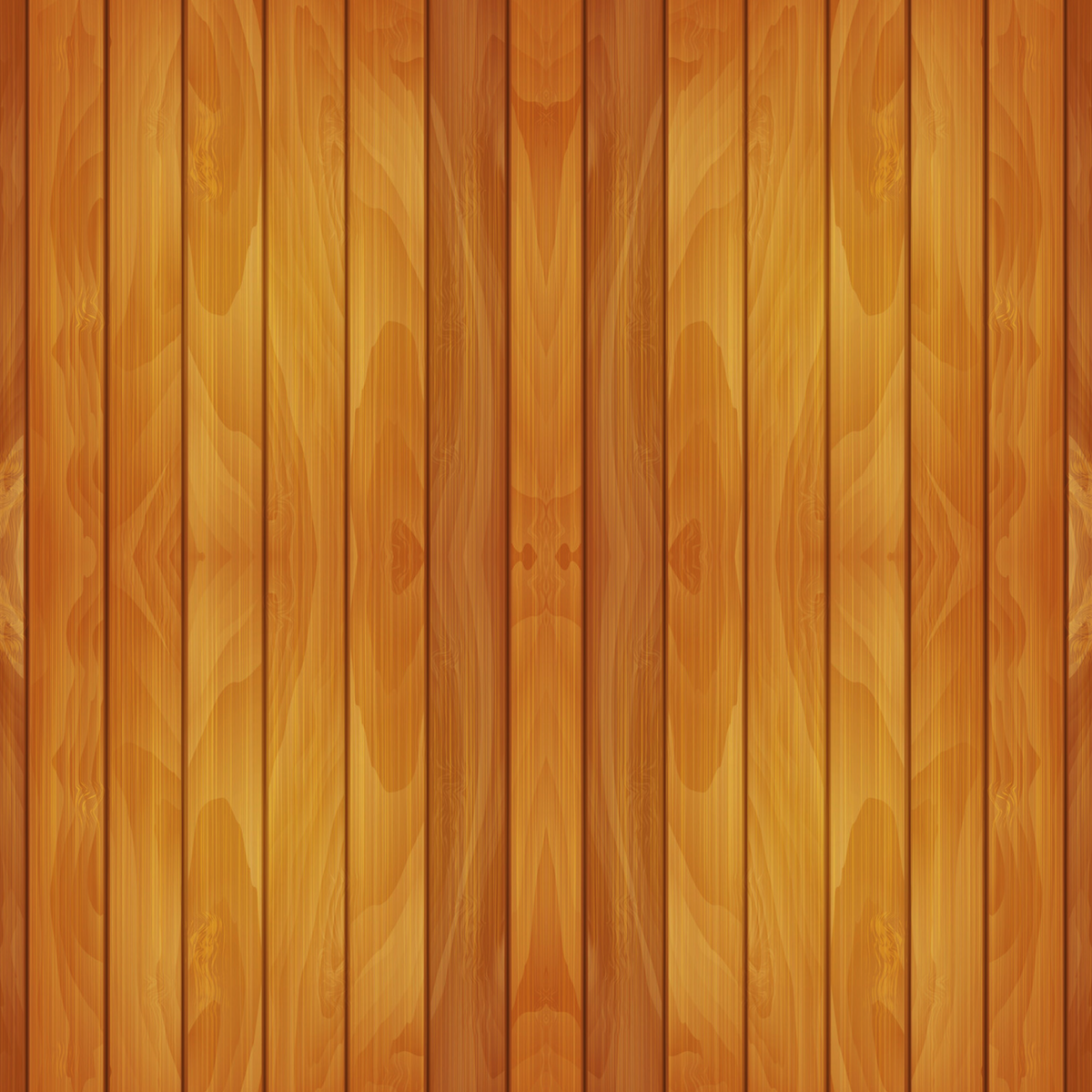 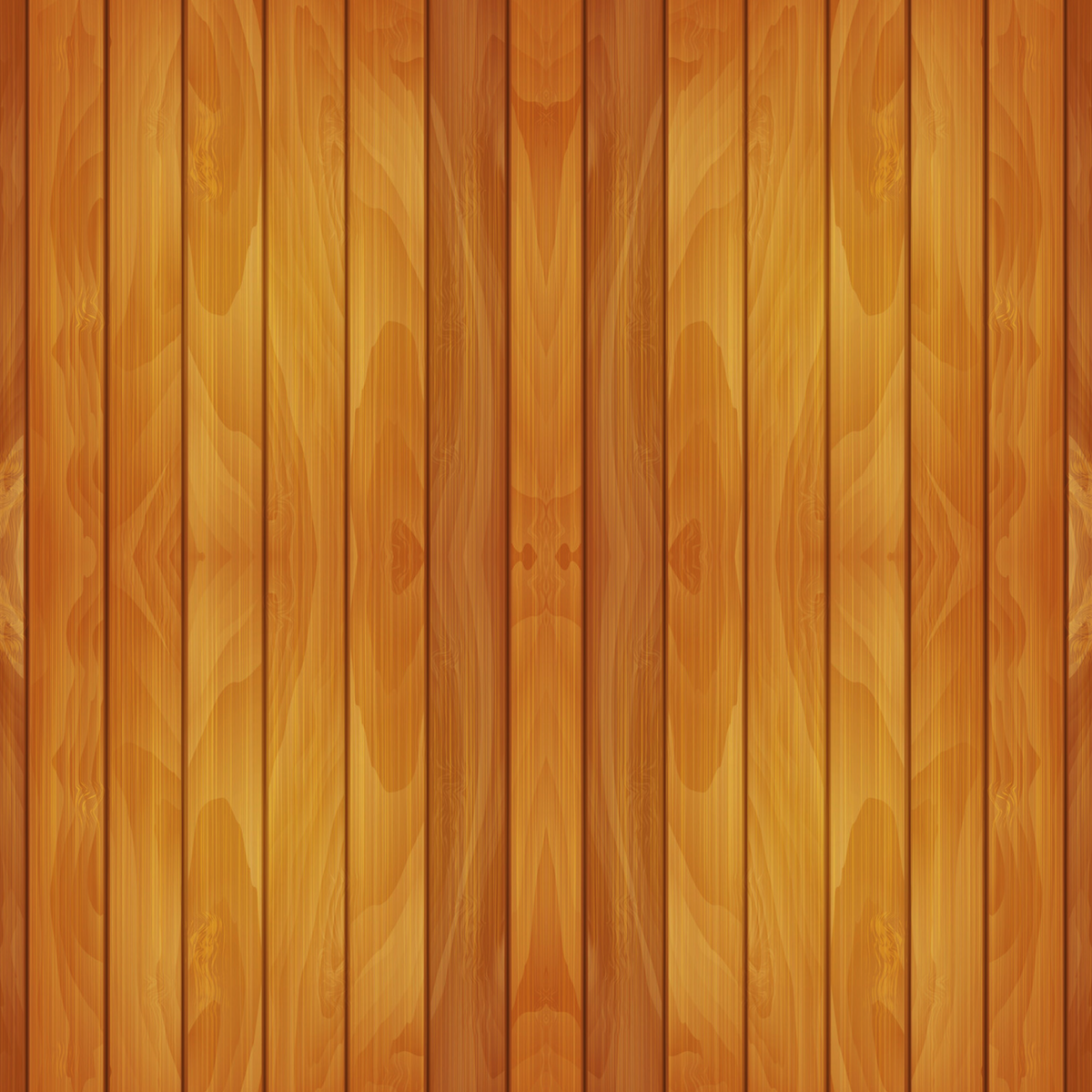 Chào mừng quý thầy cô và các em học sinh đến với tiết âm nhạc
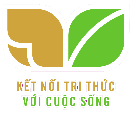 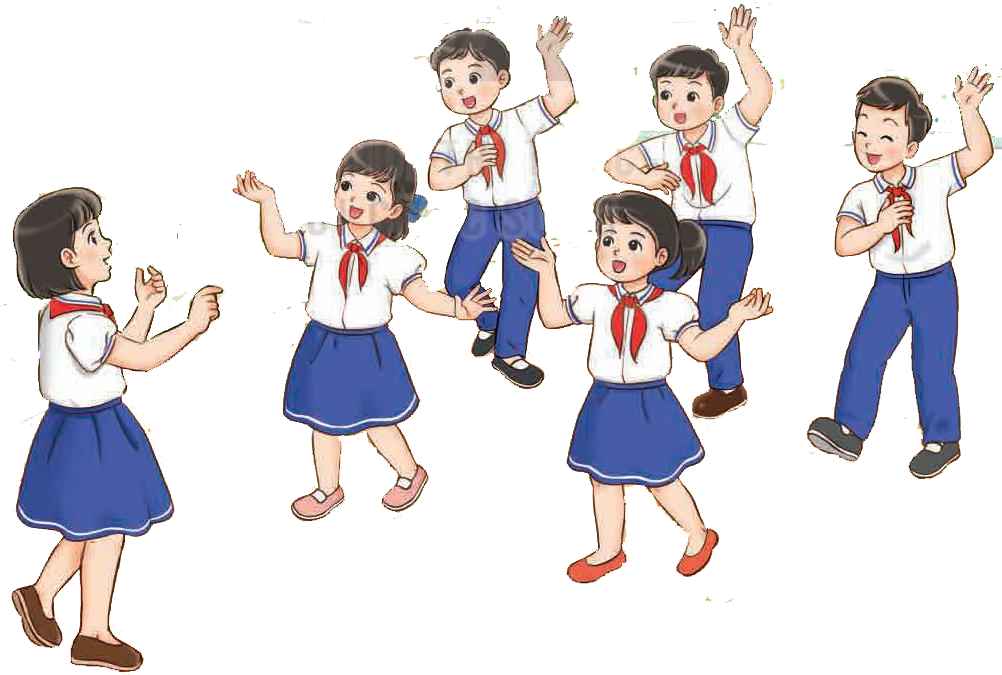 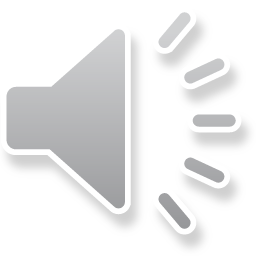 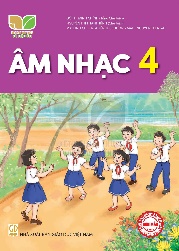 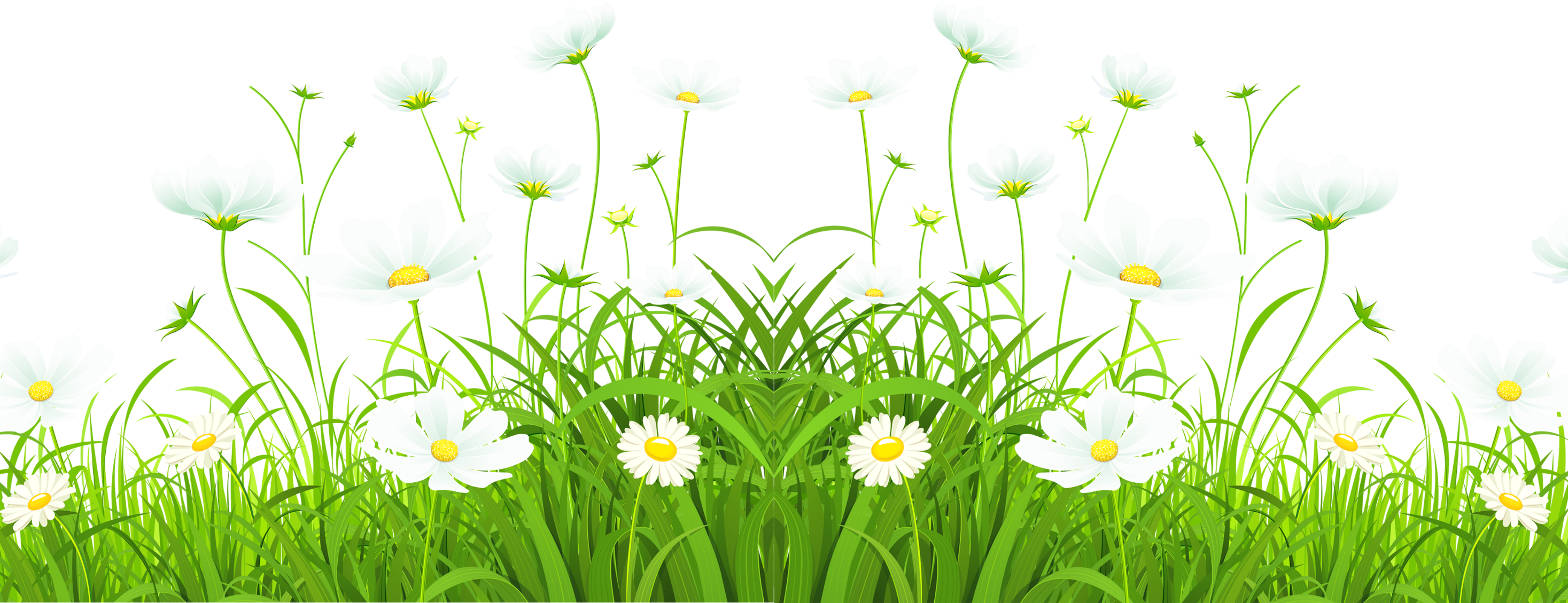 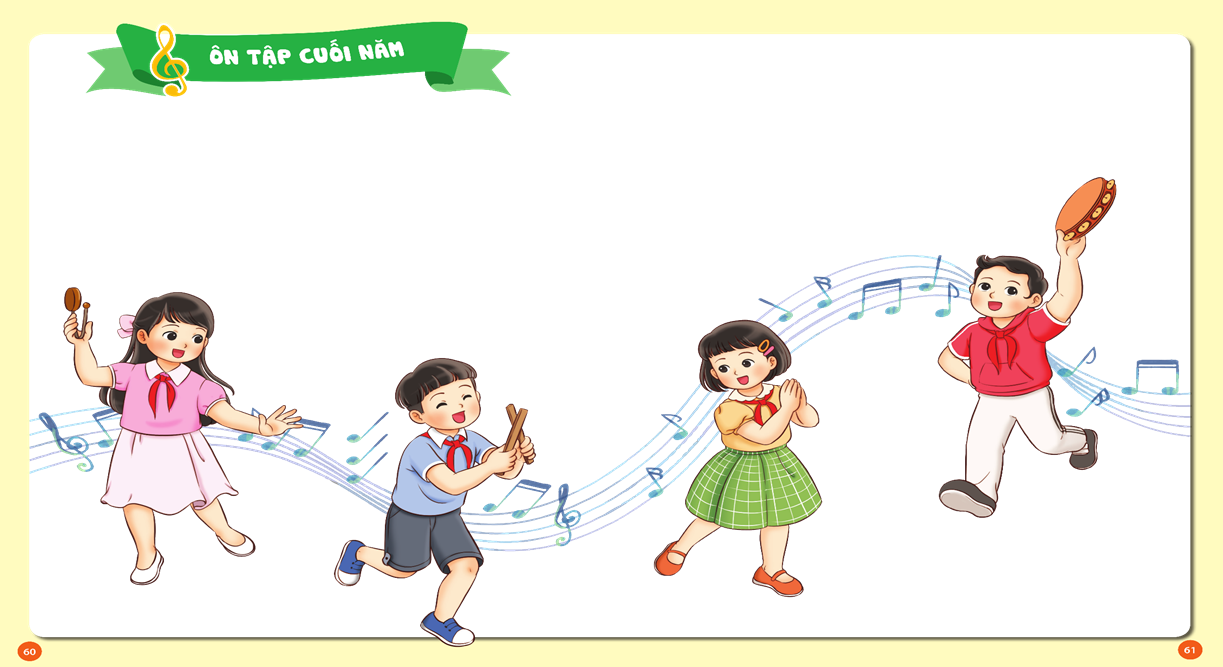 Chuẩn bị đồ dùng học tập
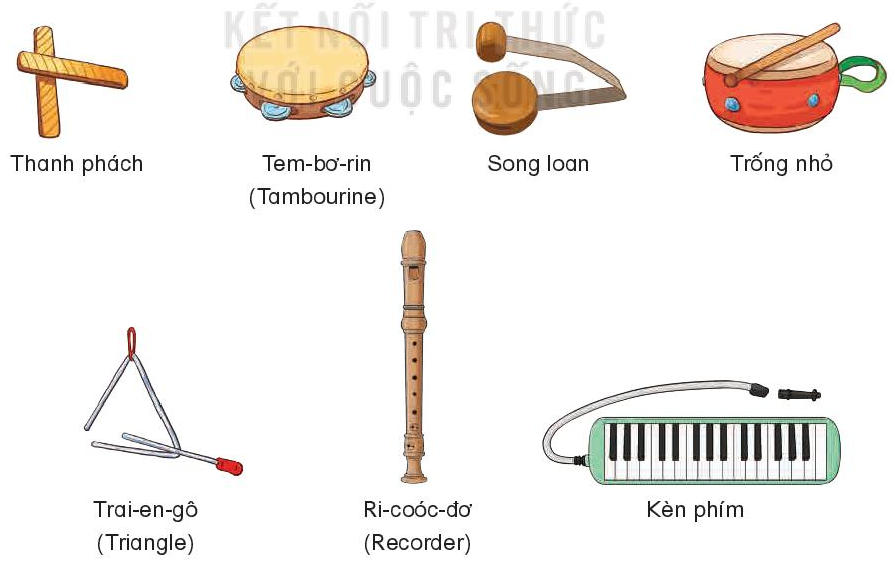 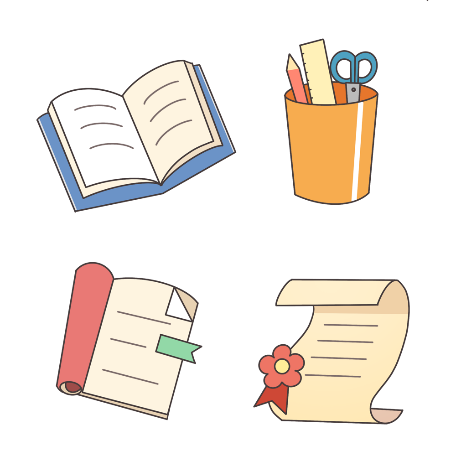 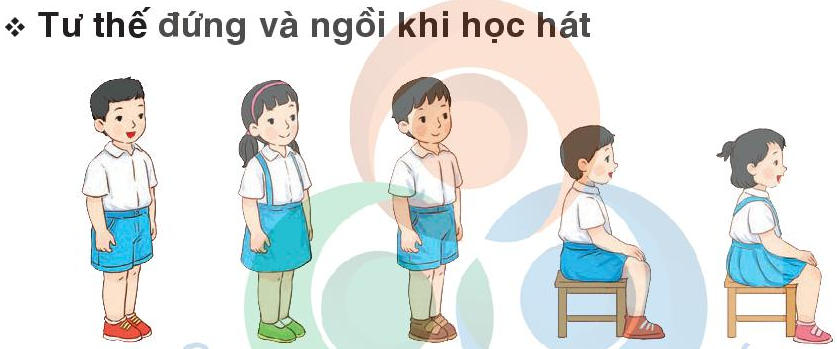 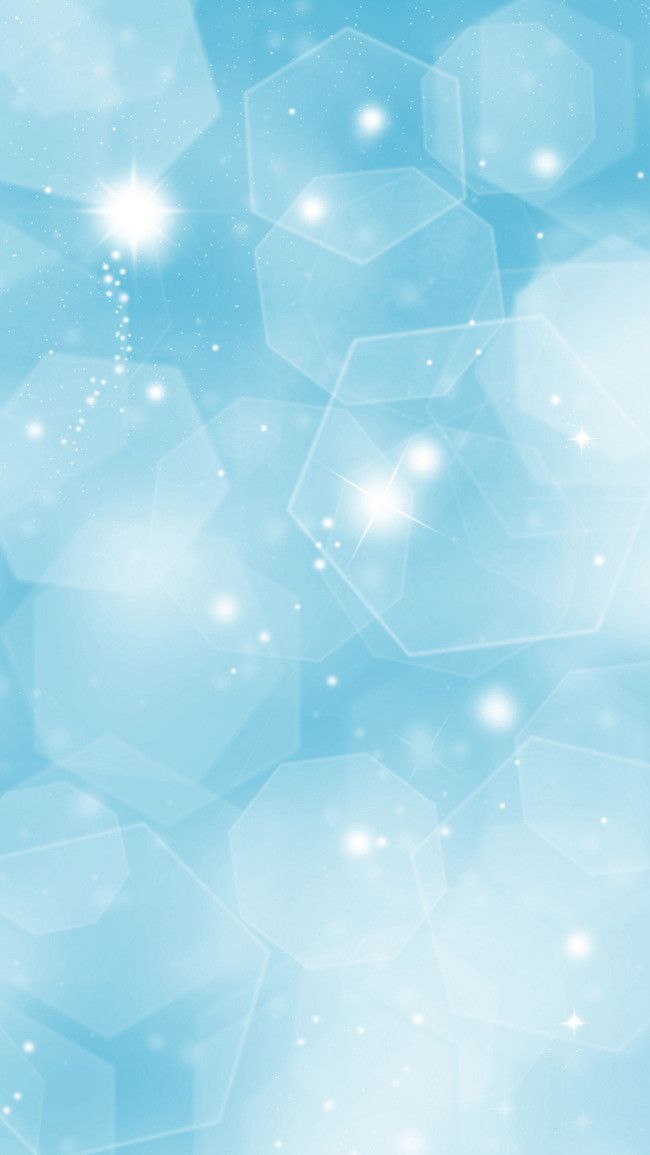 Khởi động
Nhắc lại sơ đồ về mối tương quan giữa các hình nốt?
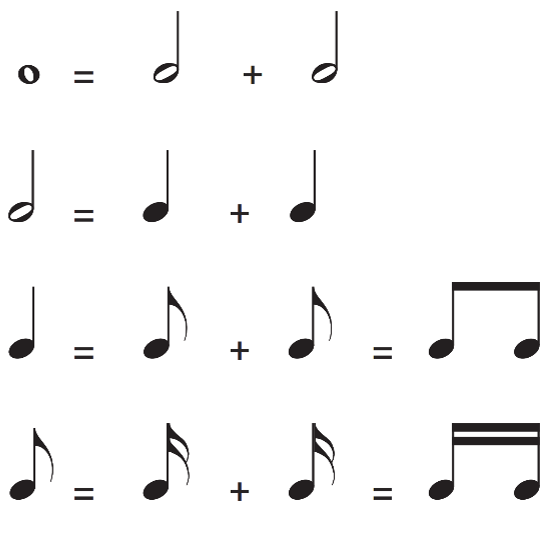 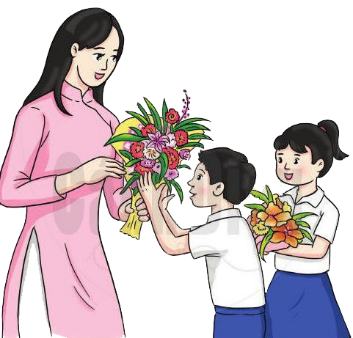 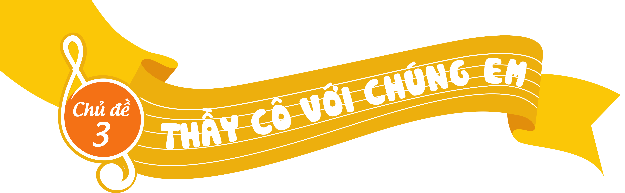 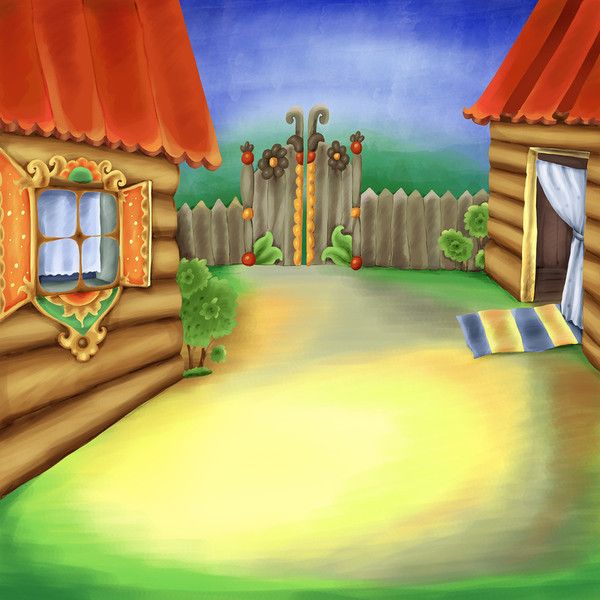 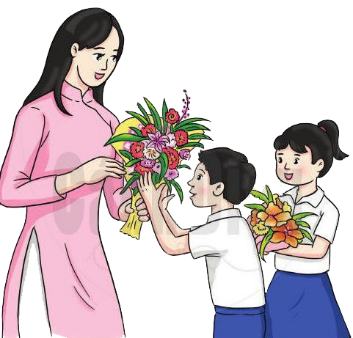 TIẾT 12
TỔ CHỨC HOẠT ĐỘNG VẬN DỤNG SÁNG TẠO
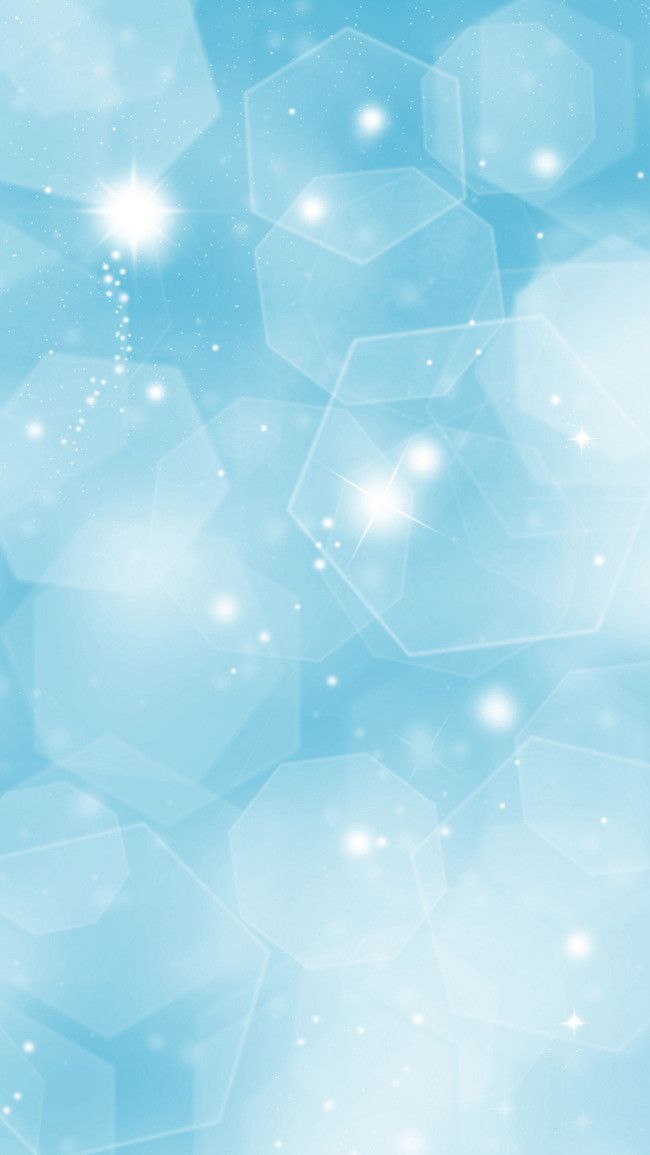 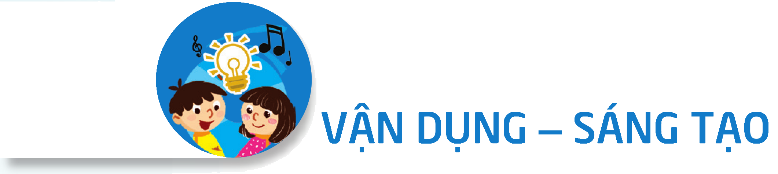 Luyện tập
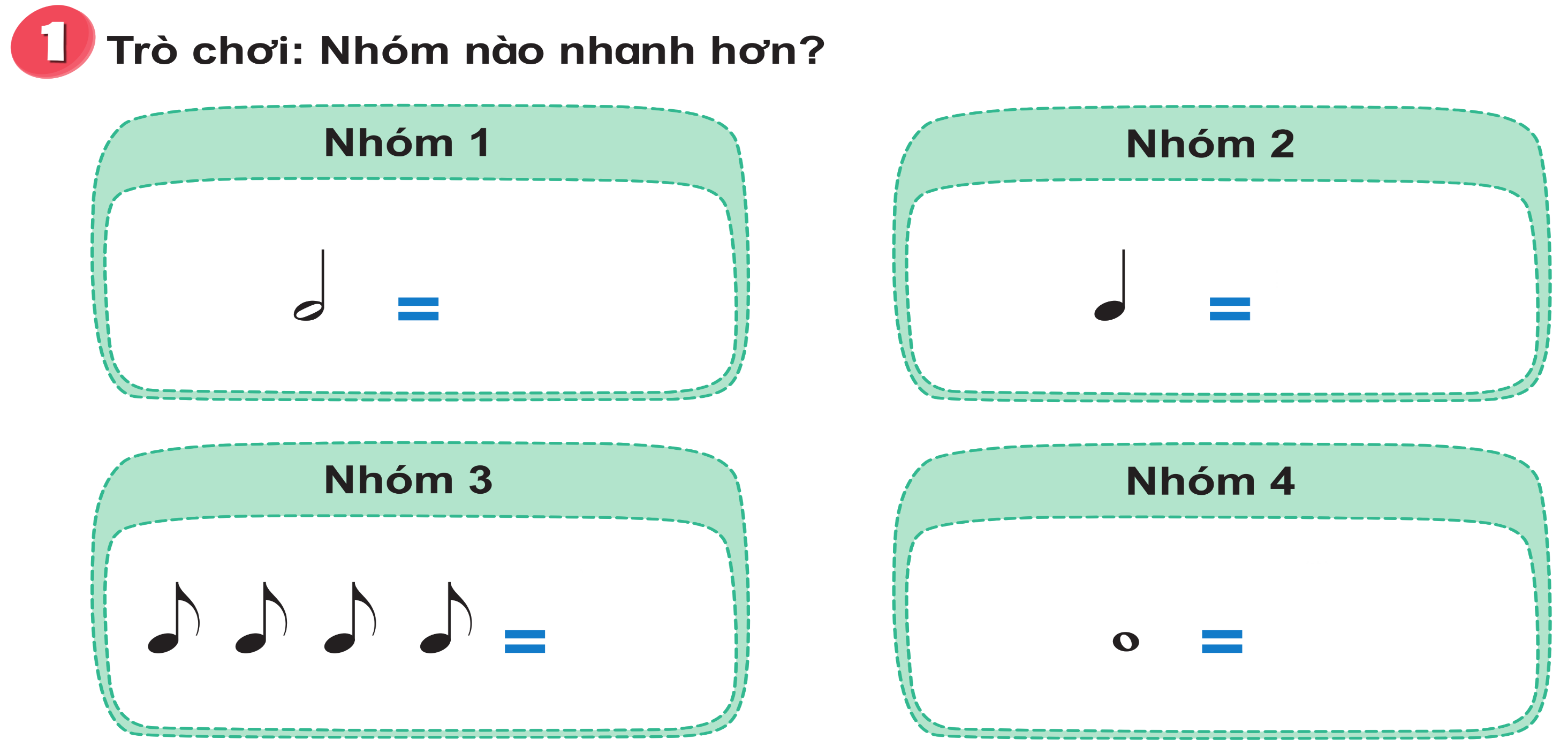 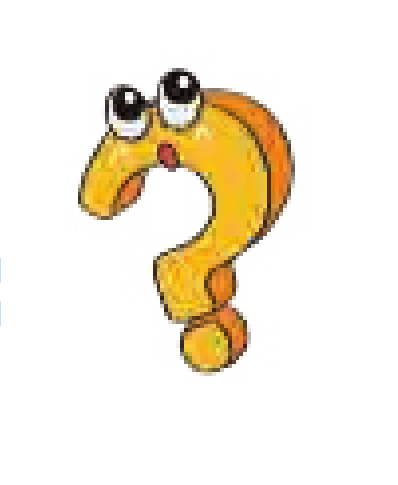 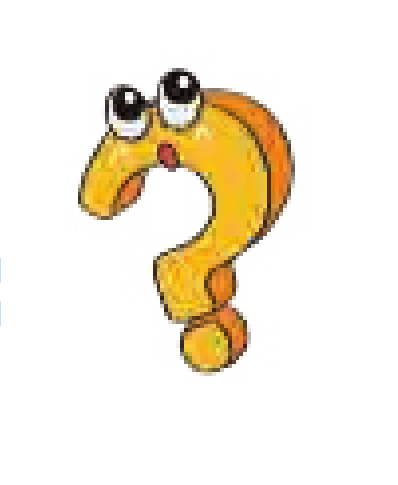 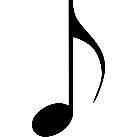 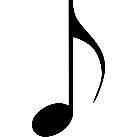 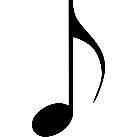 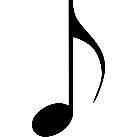 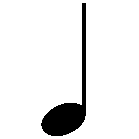 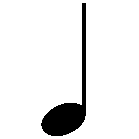 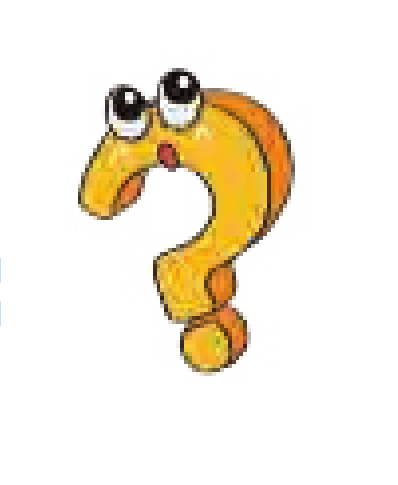 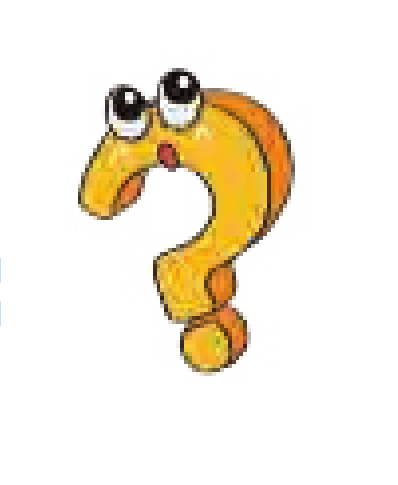 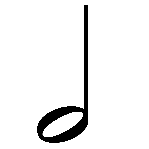 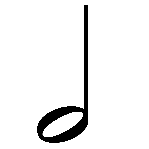 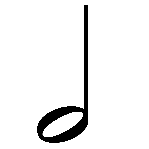 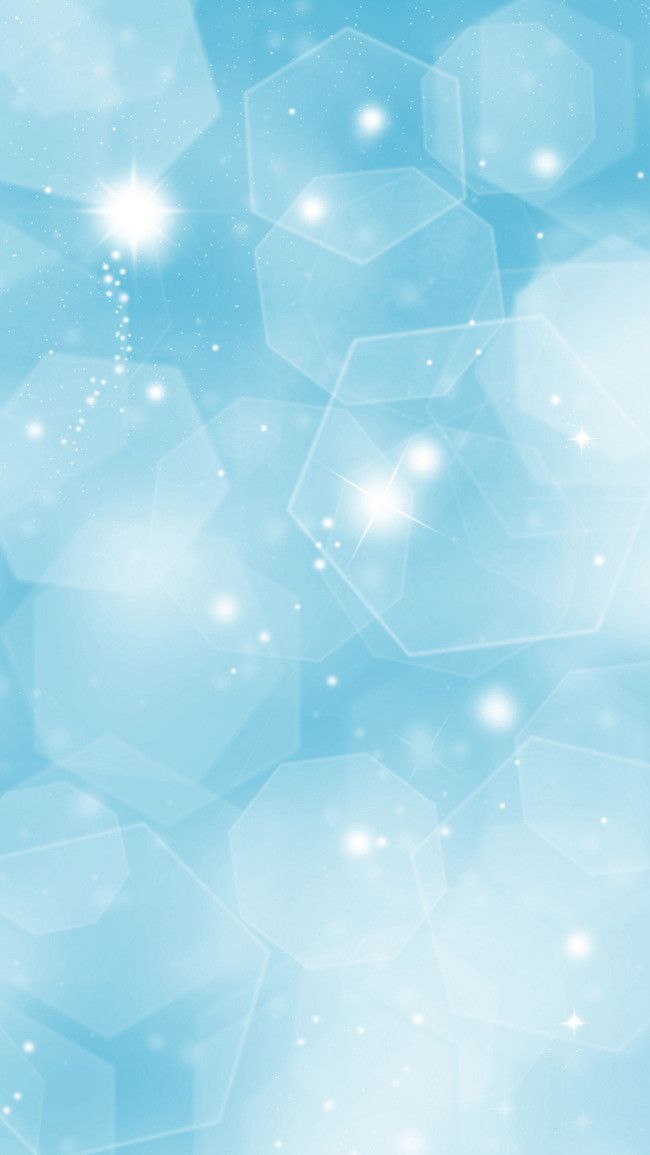 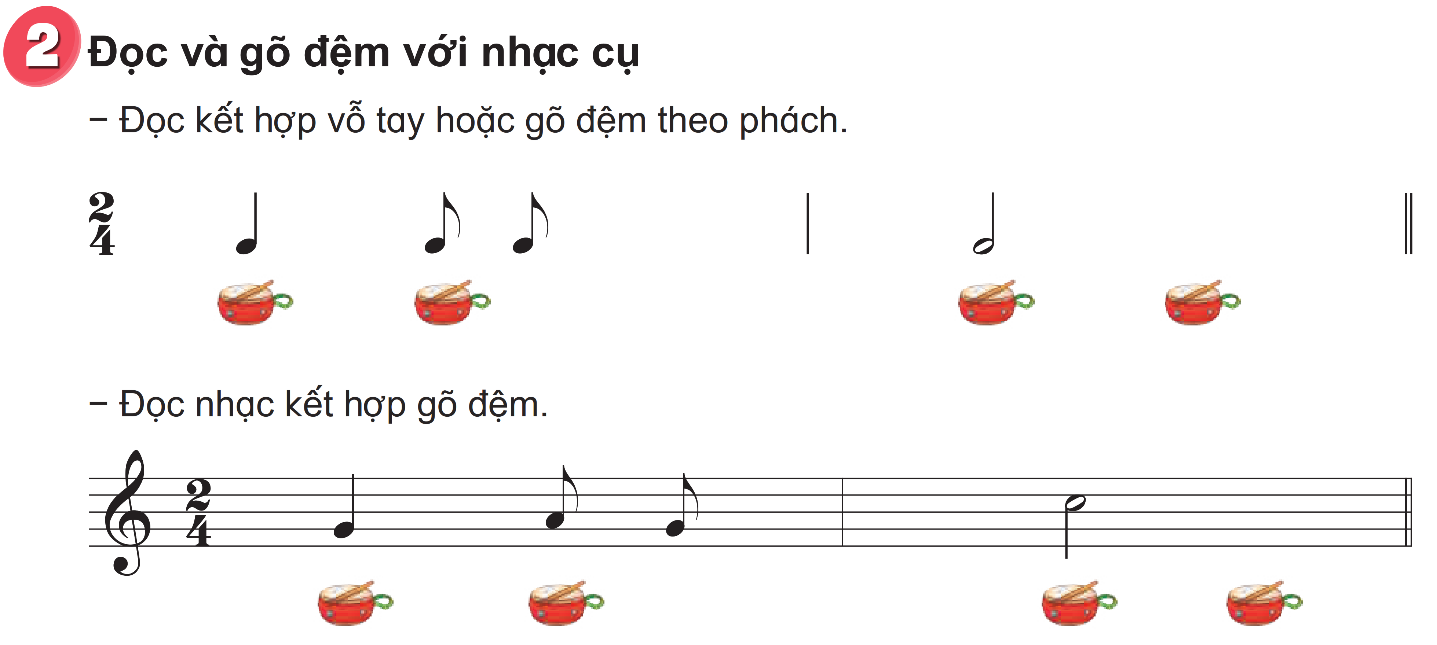 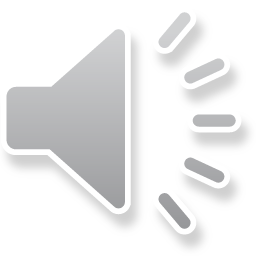 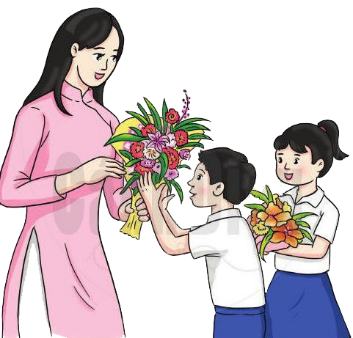 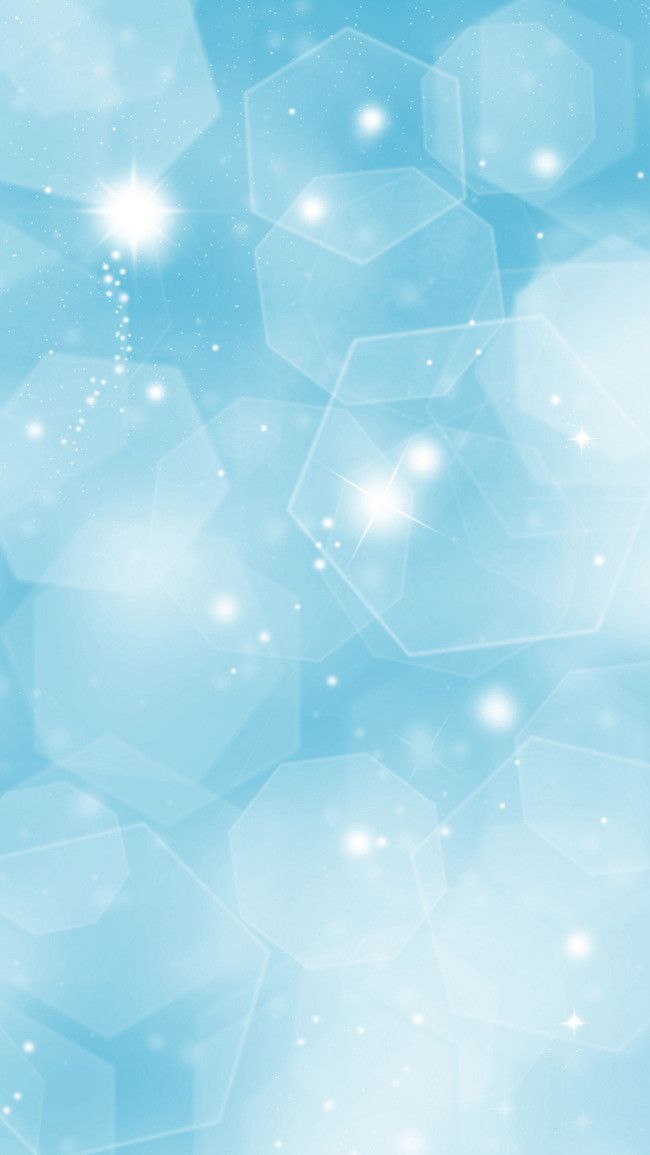 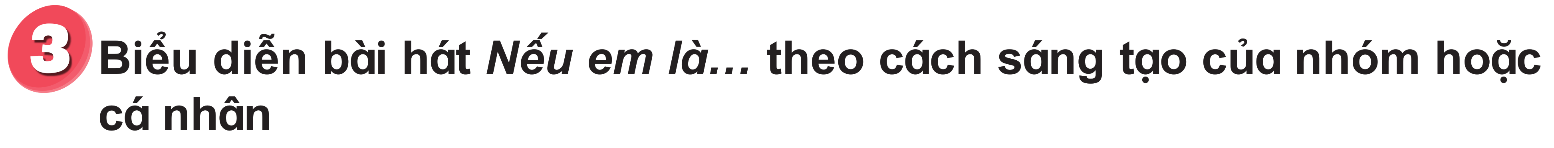 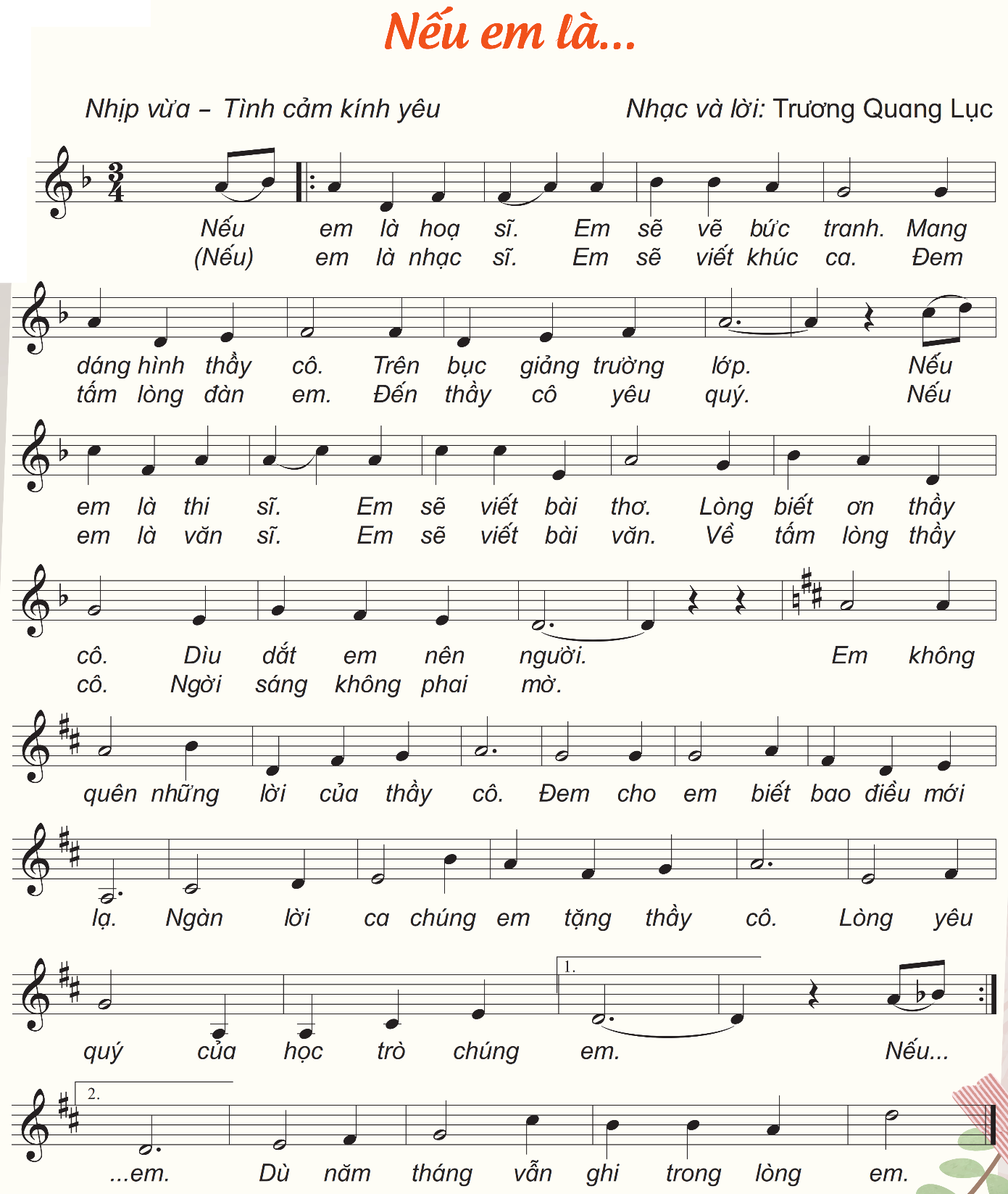 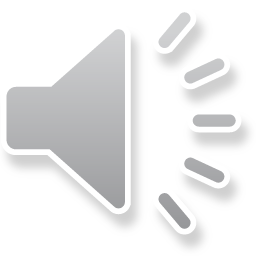 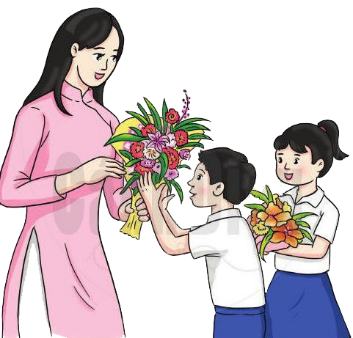 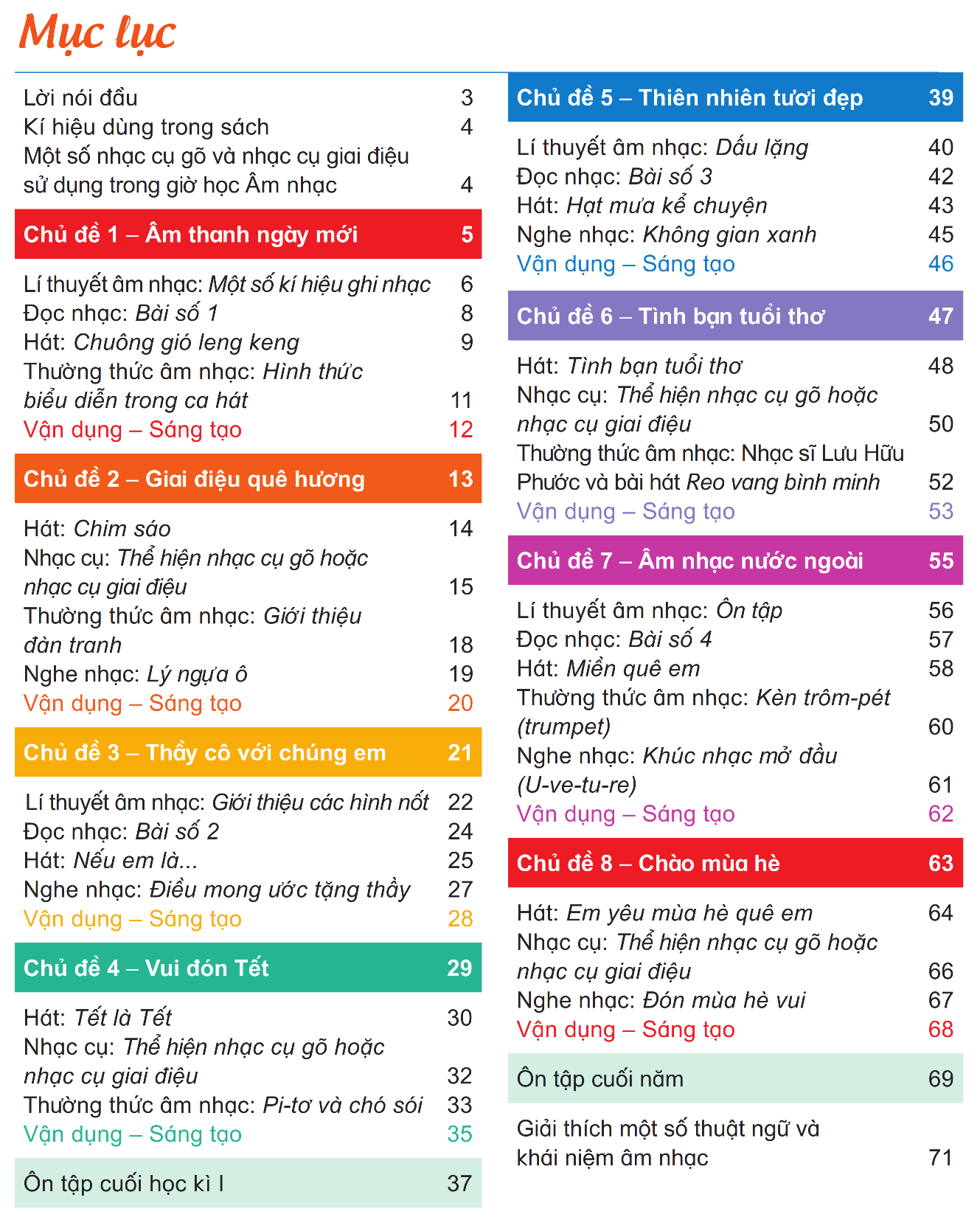 GIÁO DỤC, CỦNG CỐ DẶN DÒ
Chú ý hỏi song câu hỏi mới nêu giáo dục
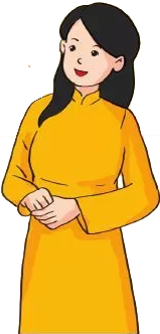 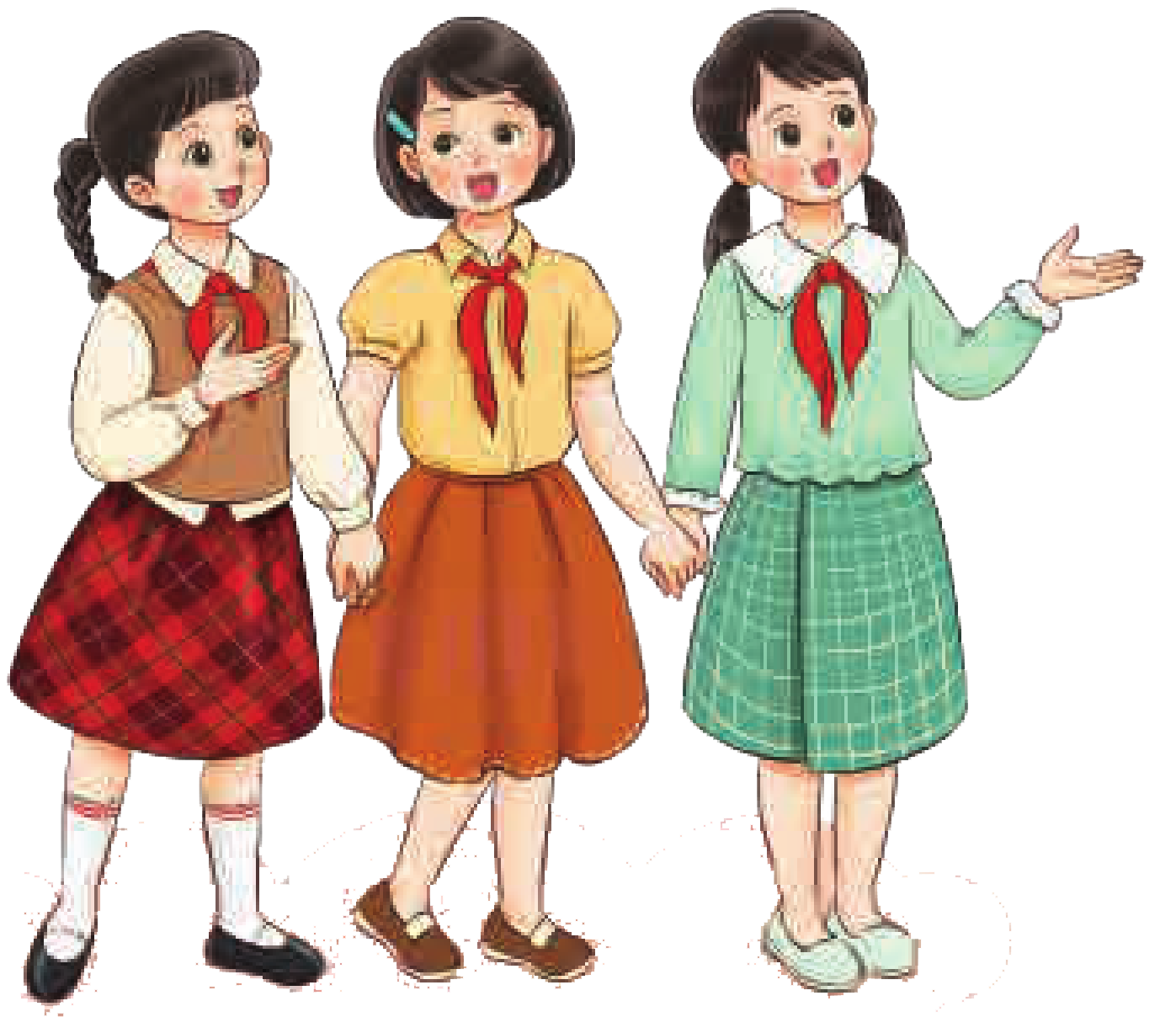 Chúc quý thầy cô mạnh khỏe
Các em học sinh chăm ngoan học giỏi
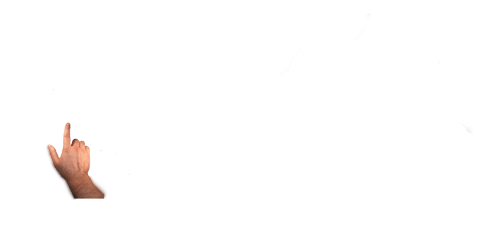 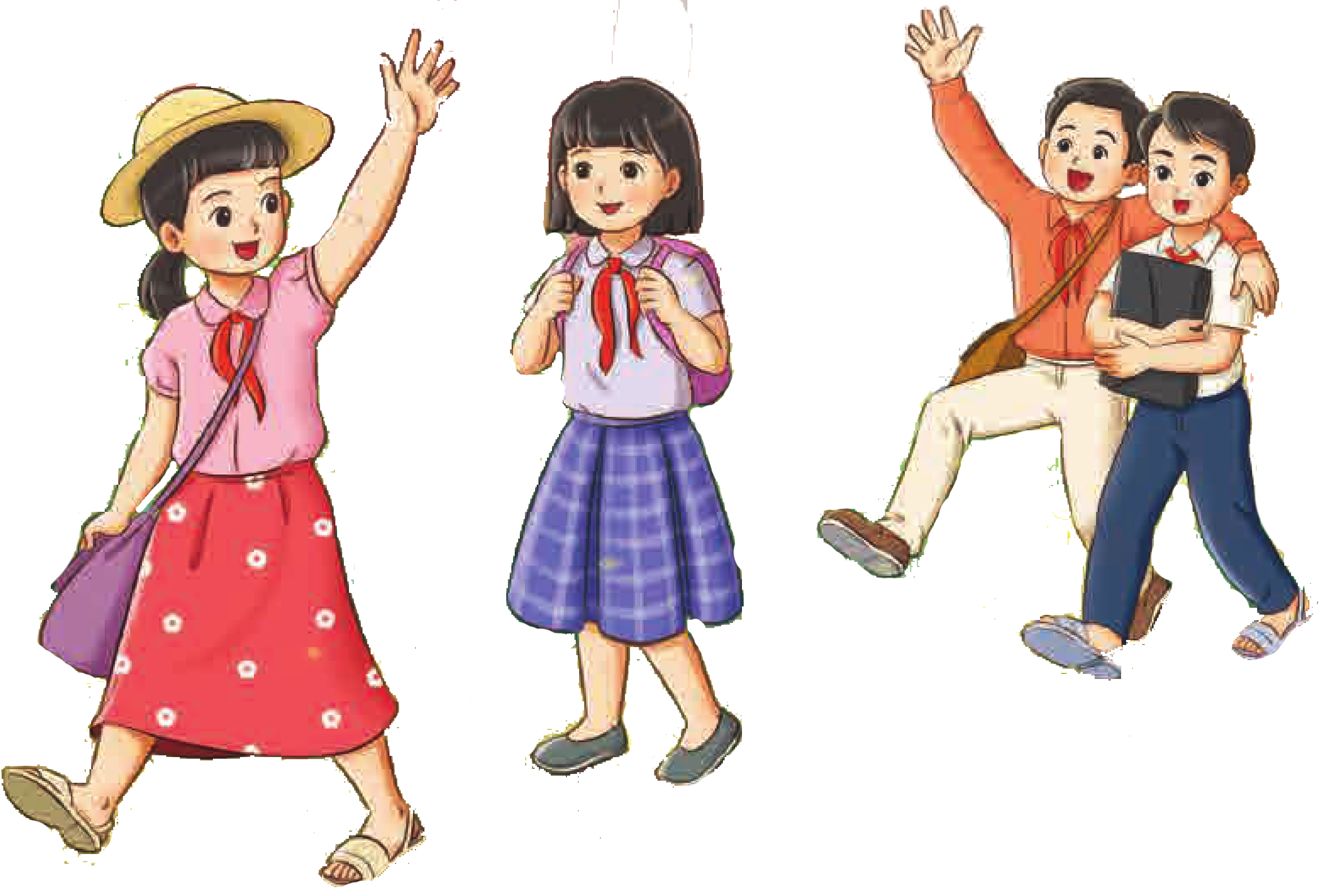